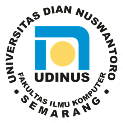 MATA KULIAH
SEJARAH DESAIN KOMUNIKASI VISUAL
PROGRAM STUDIDESAIN KOMUNIKASI VISUAL
PERTEMUAN #4AREVIEW MATERI 2-3DARI PRASEJARAH KE SEJARAH
TIM PENGAMPU MATA KULIAH SEJARAH DESAIN KOMUNIKASI VISUAL
2020
PROGRAM STUDI
DESAIN KOMUNIKASI VISUAL
MATA KULIAH
SEJARAH DESAIN KOMUNIKASI VISUAL
KUIS REVIEW PERTEMUAN 2-3
PROGRAM STUDI
DESAIN KOMUNIKASI VISUAL
MATA KULIAH
SEJARAH DESAIN KOMUNIKASI VISUAL
SYARAT DAN KETENTUANPENYELESAIAN SOAL KUIS
WAKTU PENGERJAAN HINGGA PENGUMPULAN ADALAH MAKSIMAL 30 MENIT (TERHITUNG SEJAK SOAL KUIS DAPAT DIAKSES)
DIKERJAKAN DI KERTAS, DITULIS TANGAN RAPI DAN TERBACA. TULISAN KEMUDIAN DIFOTO UNTUK DIUNGGAH KE FORUM YANG TELAH TERSEDIA
FILE GAMBAR DIBERI NAMA K1-NIM-NAMA DISIMPAN DALAM FORMAT JPG/JPEG PERHATIKAN BESARAN FILE AGAR TIDAK LEBIH DARI 5 MB
SETELAH 30 MENIT PERKULIAHAN AKAN DILANJUTKAN DENGAN VICON YANG LINK-NYA DAPAT DILIHAT DI FORUM PERKULIAHAN